RFA in the management of pulmonary tumours
Dr John Hughes
University Hospitals Bristol
Radiofrequency and Microwave
Heat tissue to > 60°C 
RFA
Heat induced with 500 kHz AC
MICROWAVE ablation
Microwave frequency 950 MHz
Better penetration of air
Better heat sink effects
Much shorter ablation times
Indications
Treatment of bronchogenic carcinoma with curative intent in patients not suitable for surgery or radical radiotherapy
Treatment of pulmonary metastases with curative intent
Indications
But we can’t guarantee cure…. so it’s more curative hope-ish
SABRT and VATS…
Technique
Standard biopsy technique
LA (deep conscious sedation) or GA
Day case
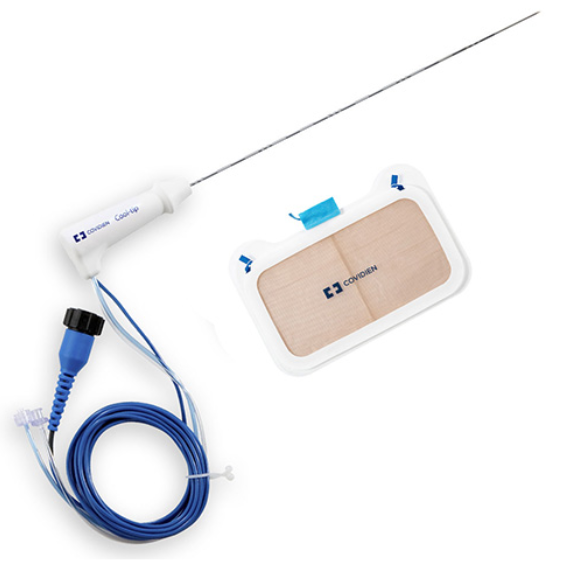 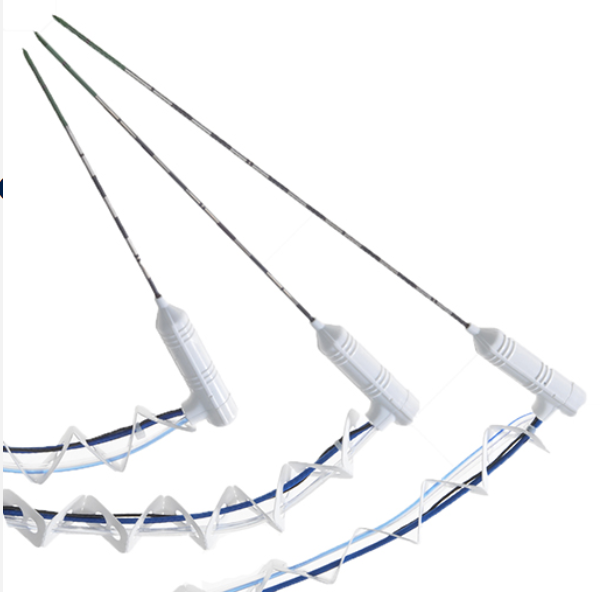 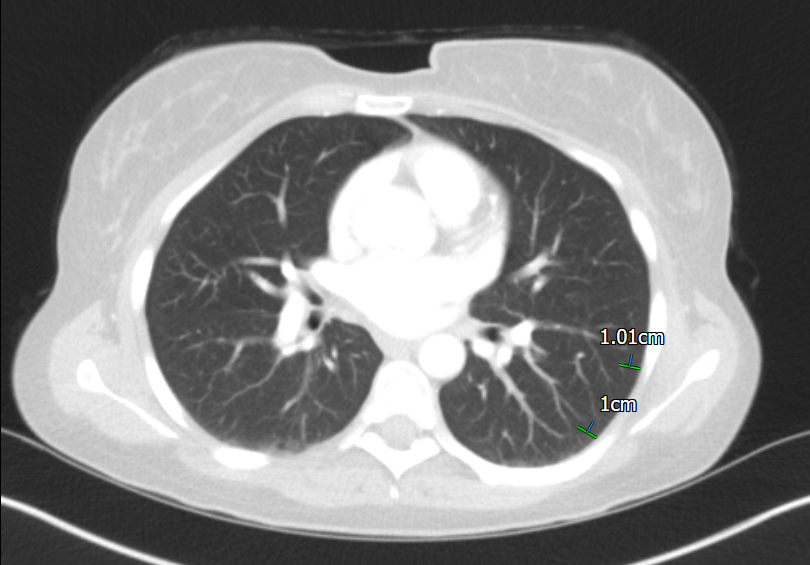 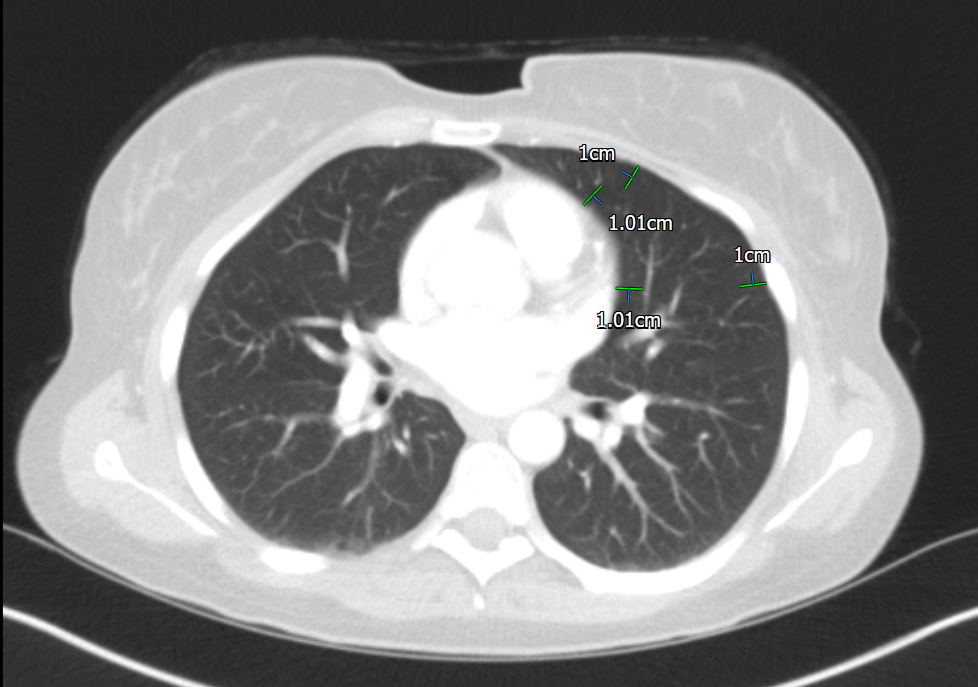 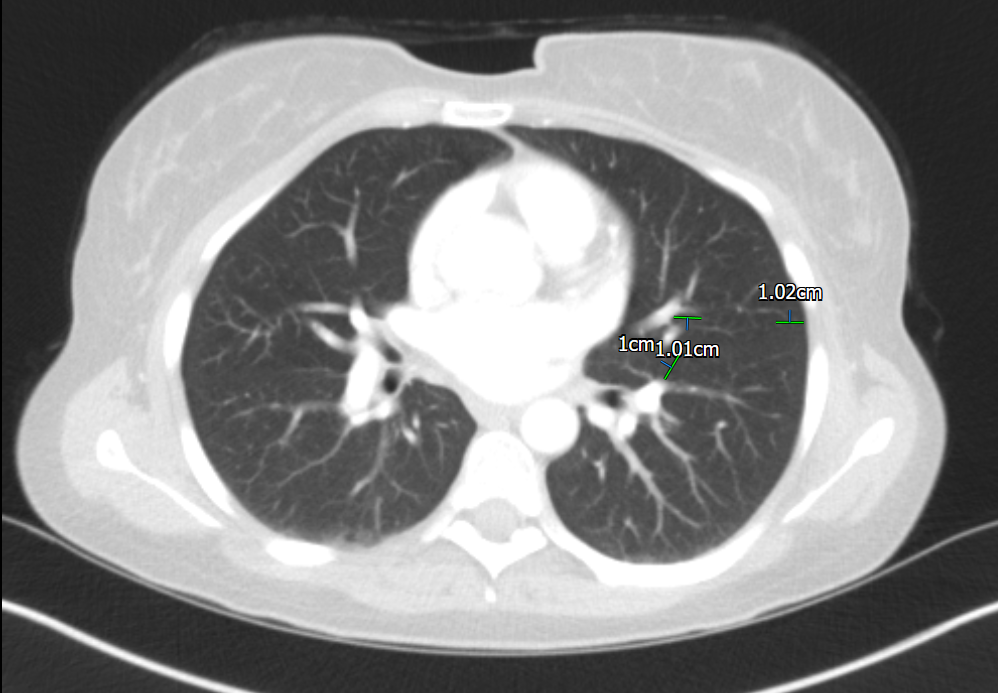 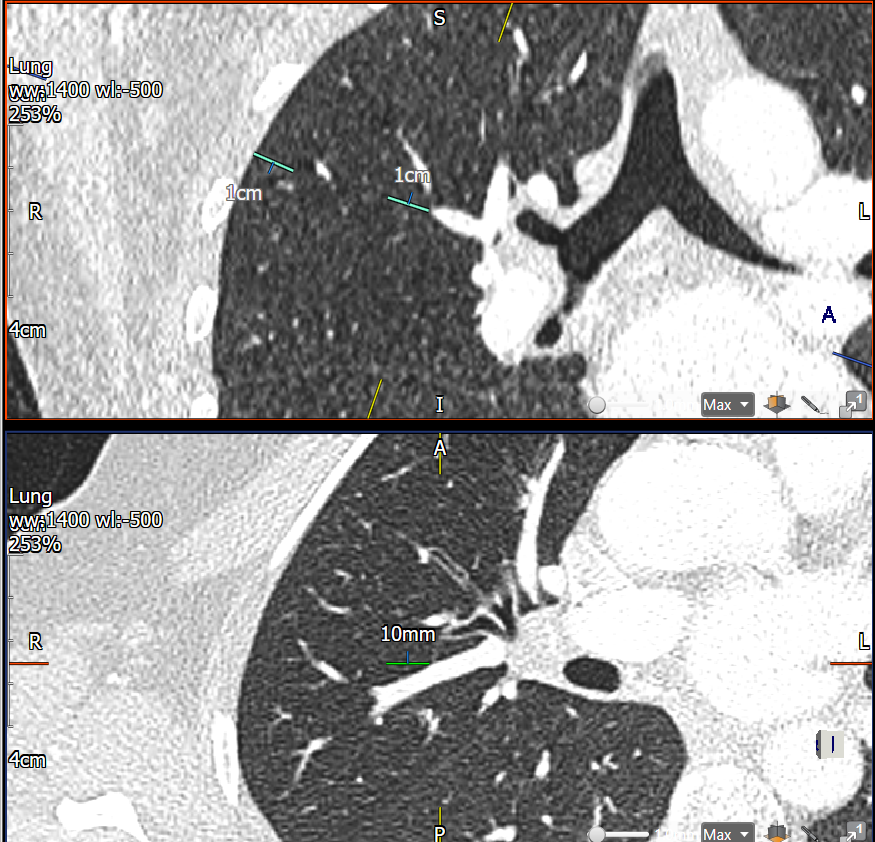 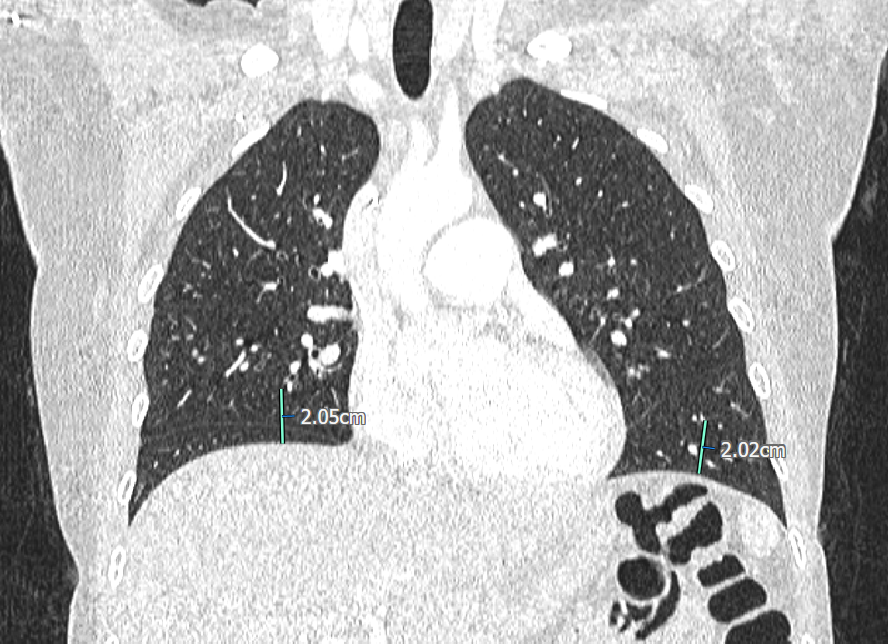 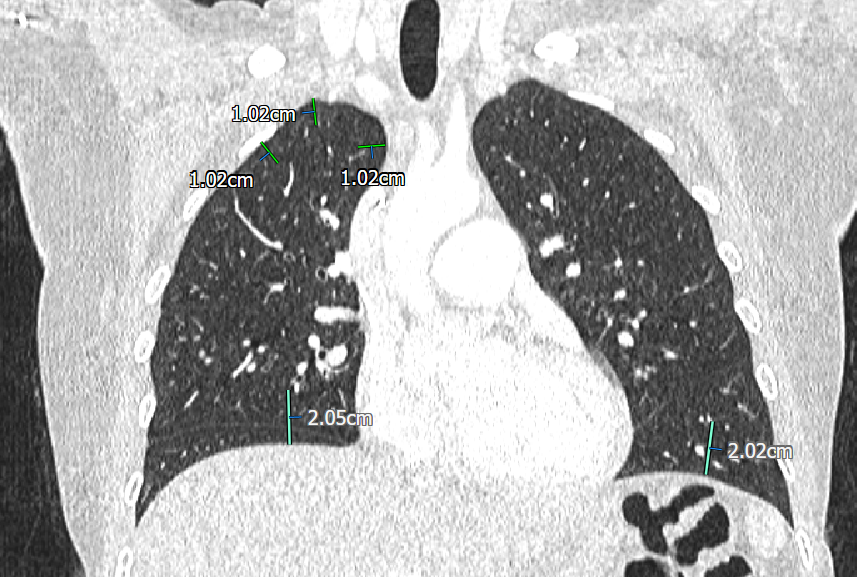 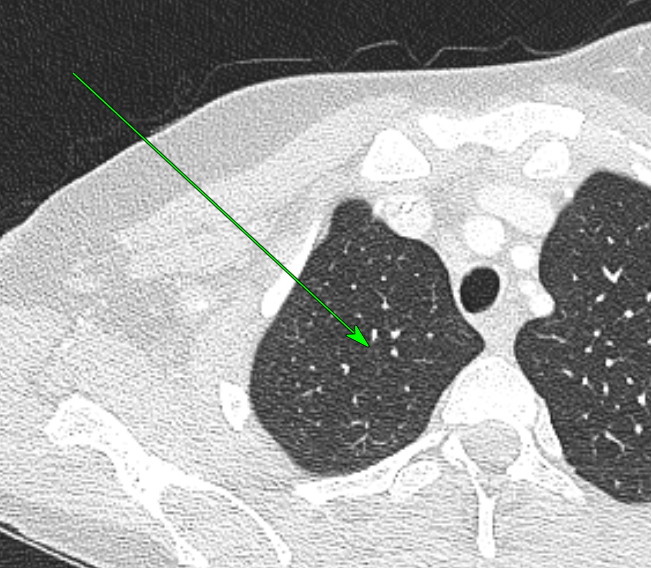 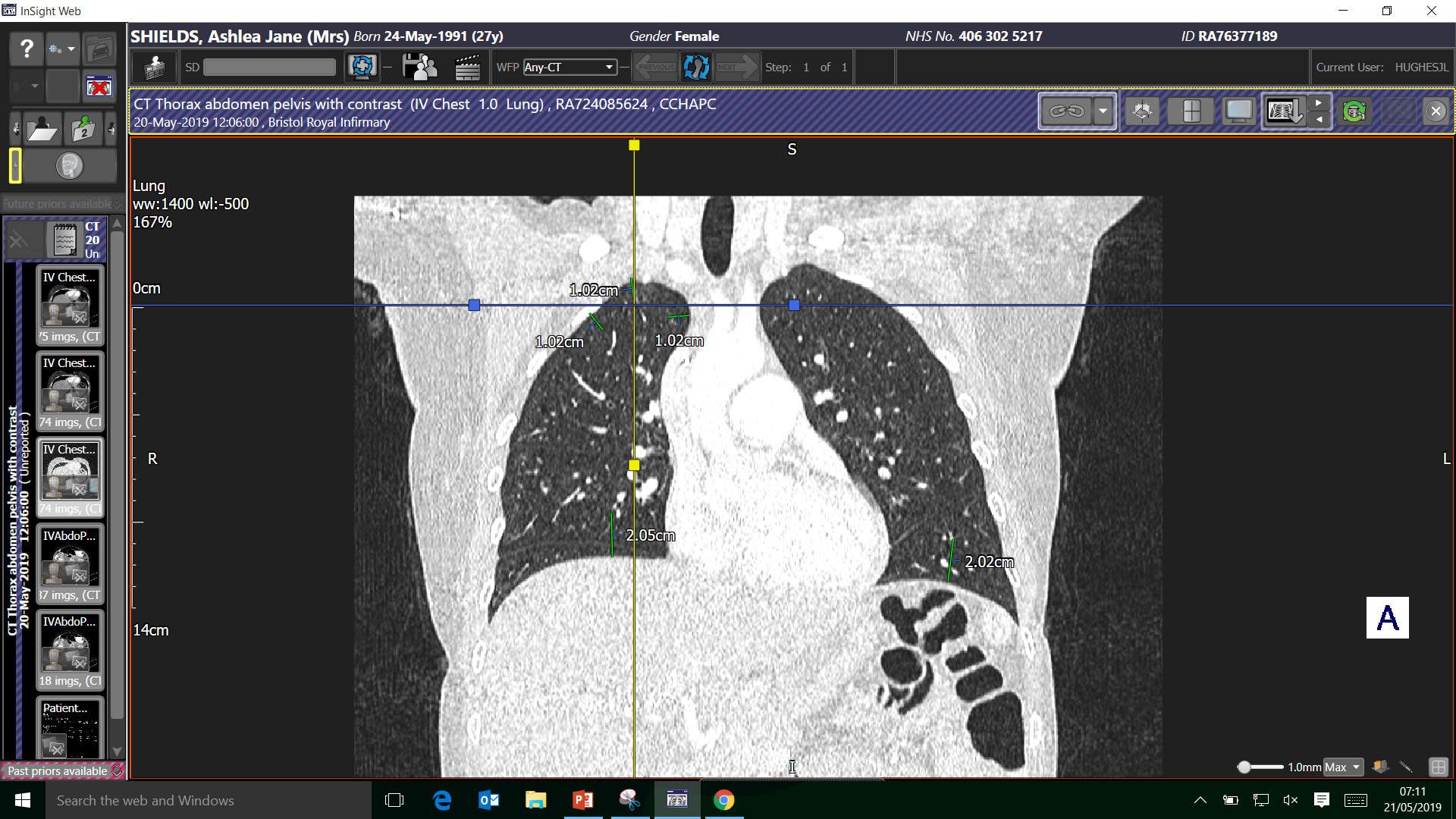 Complications
Pain 
Pneumothorax
Haemorrhage
Infection
Death 
Treatment failure
Failure to achieve control
Recurrence